전도가
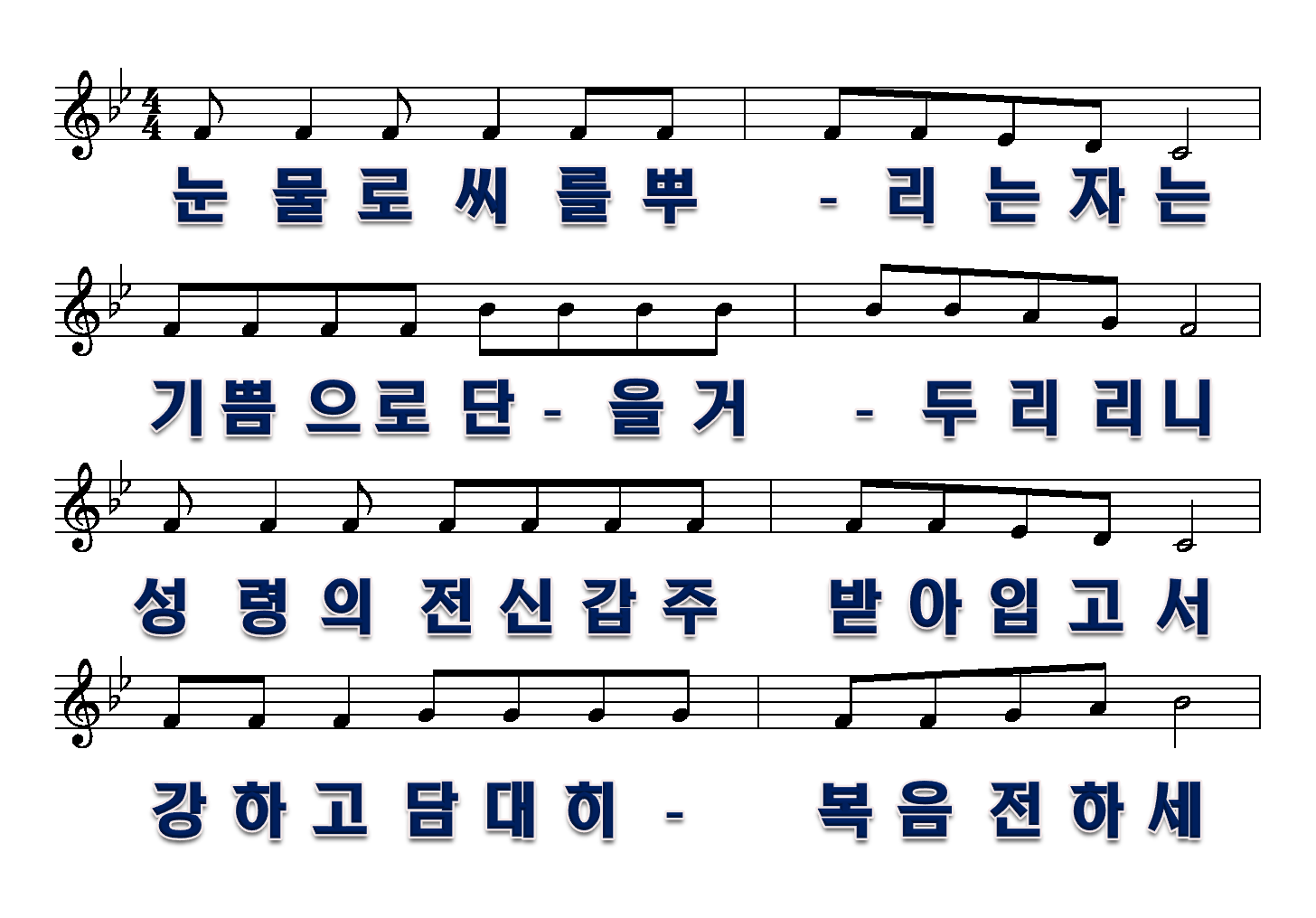 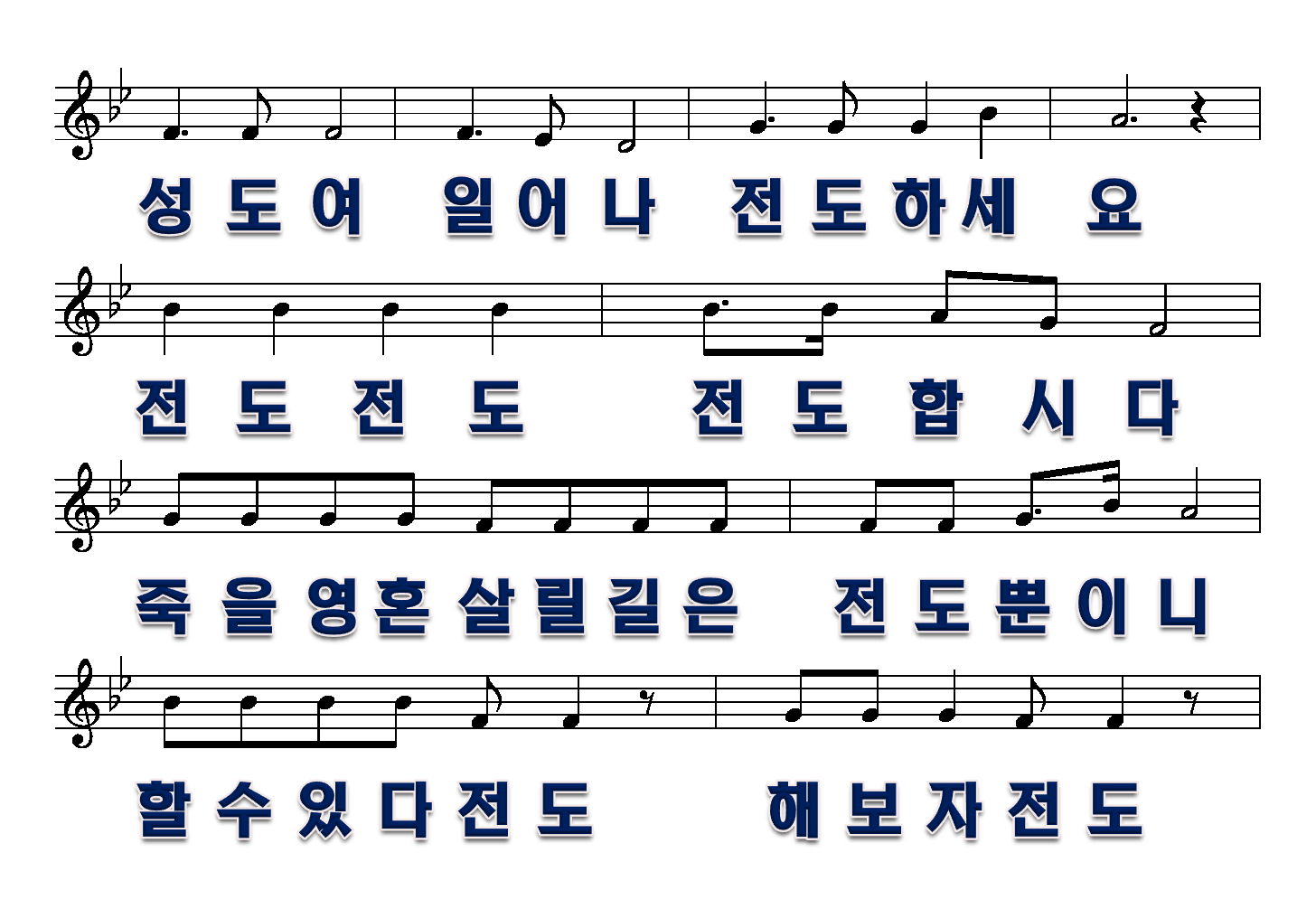 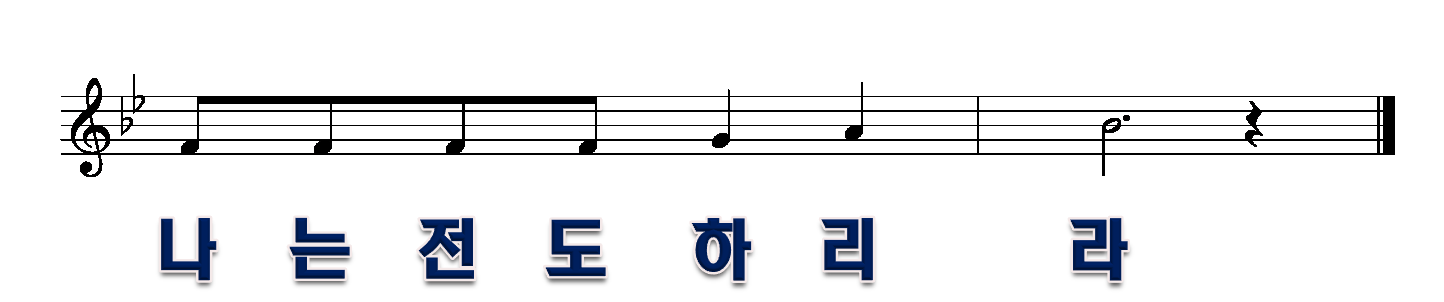 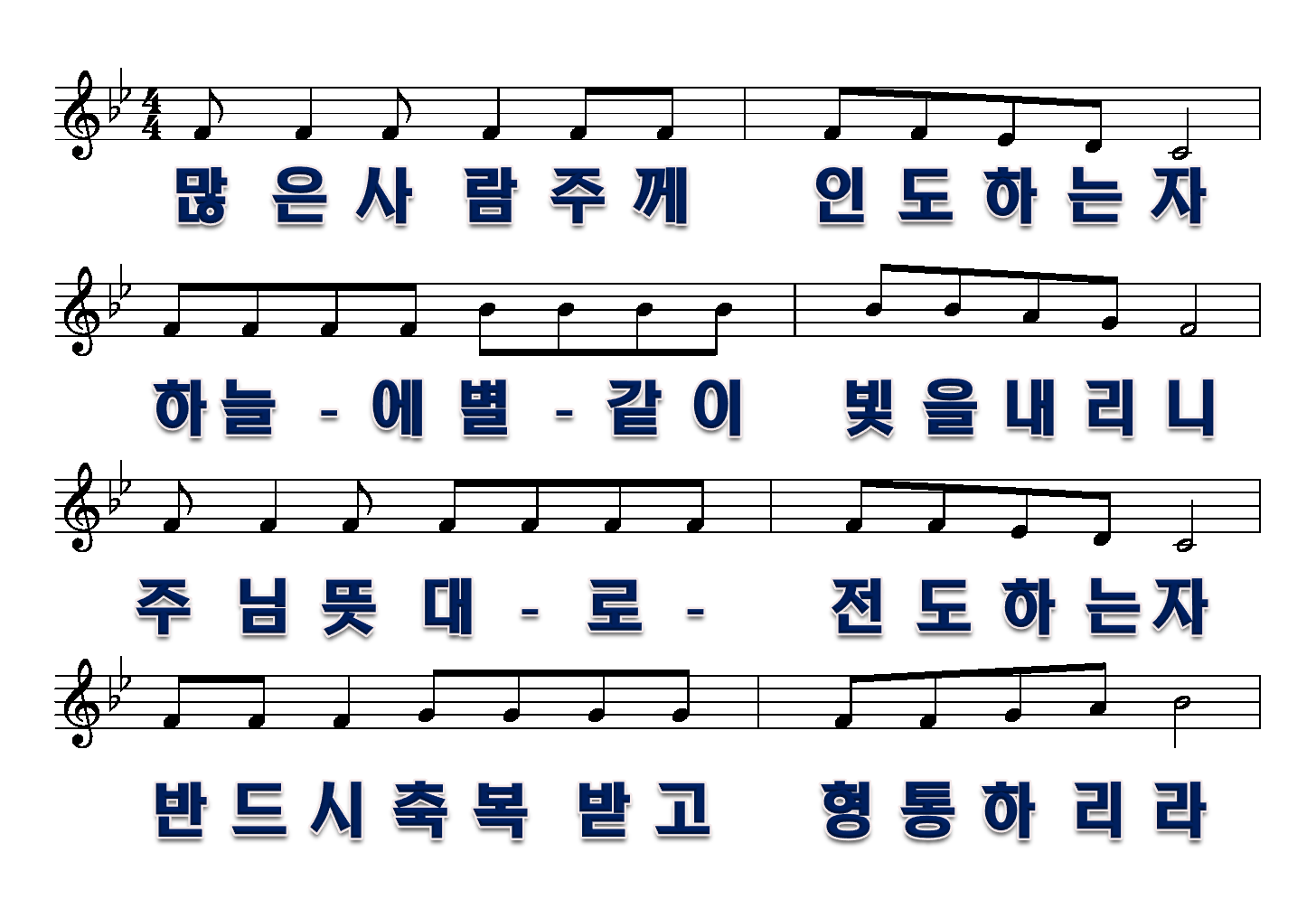 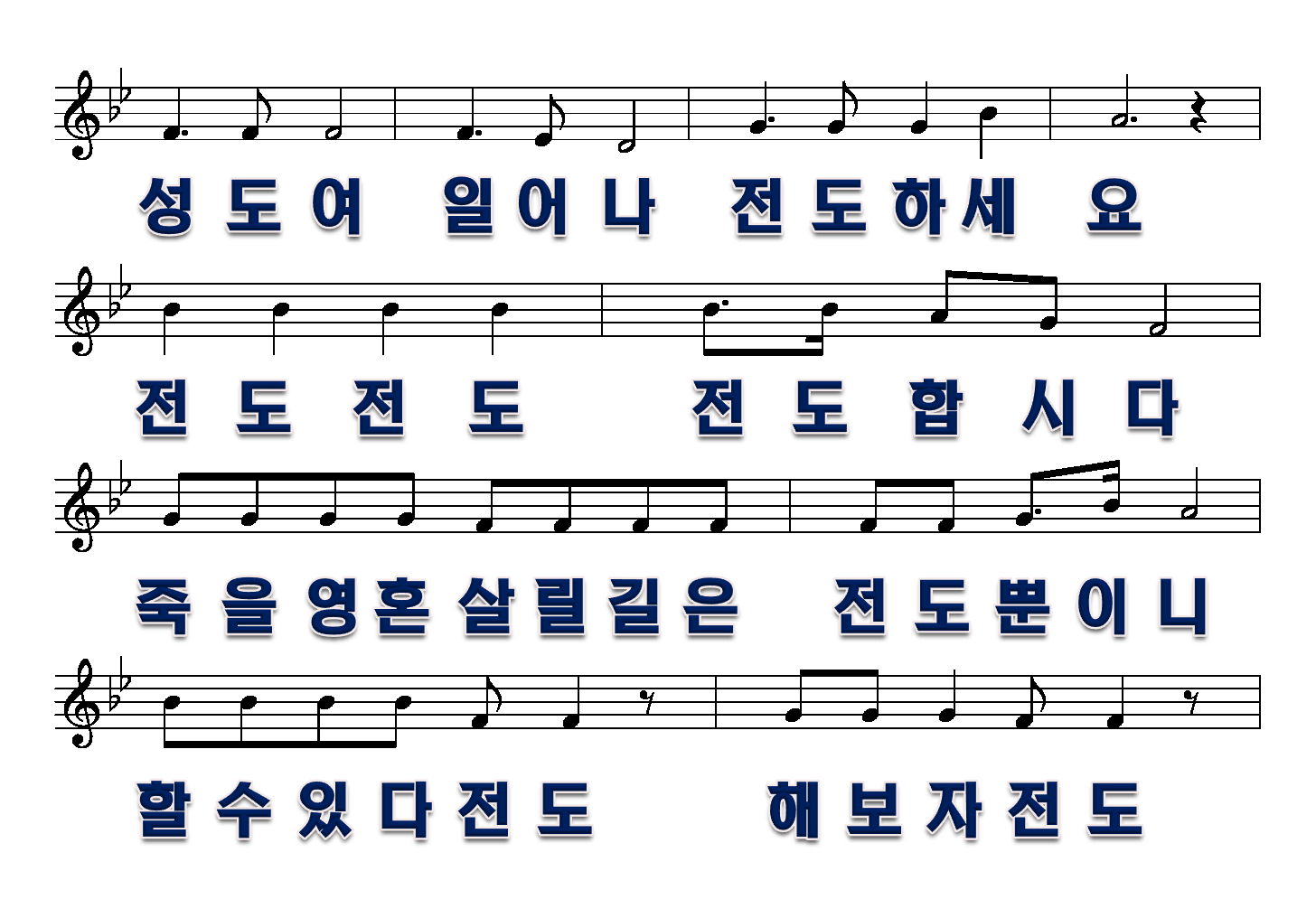 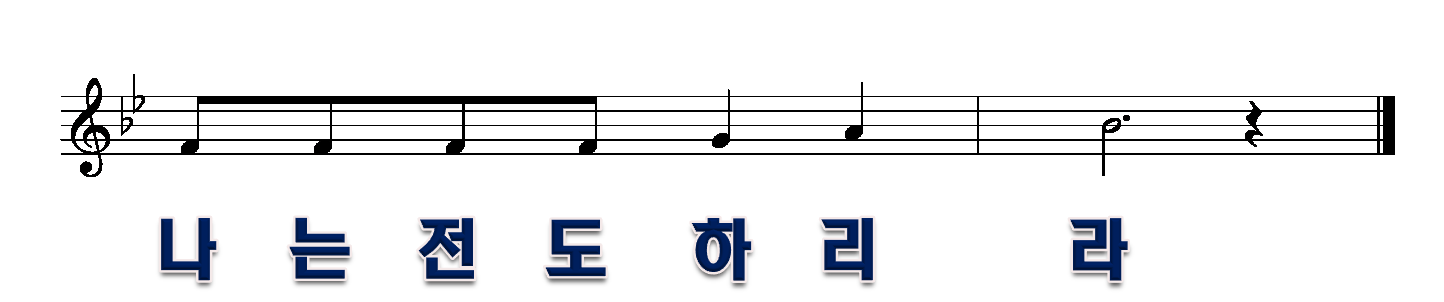 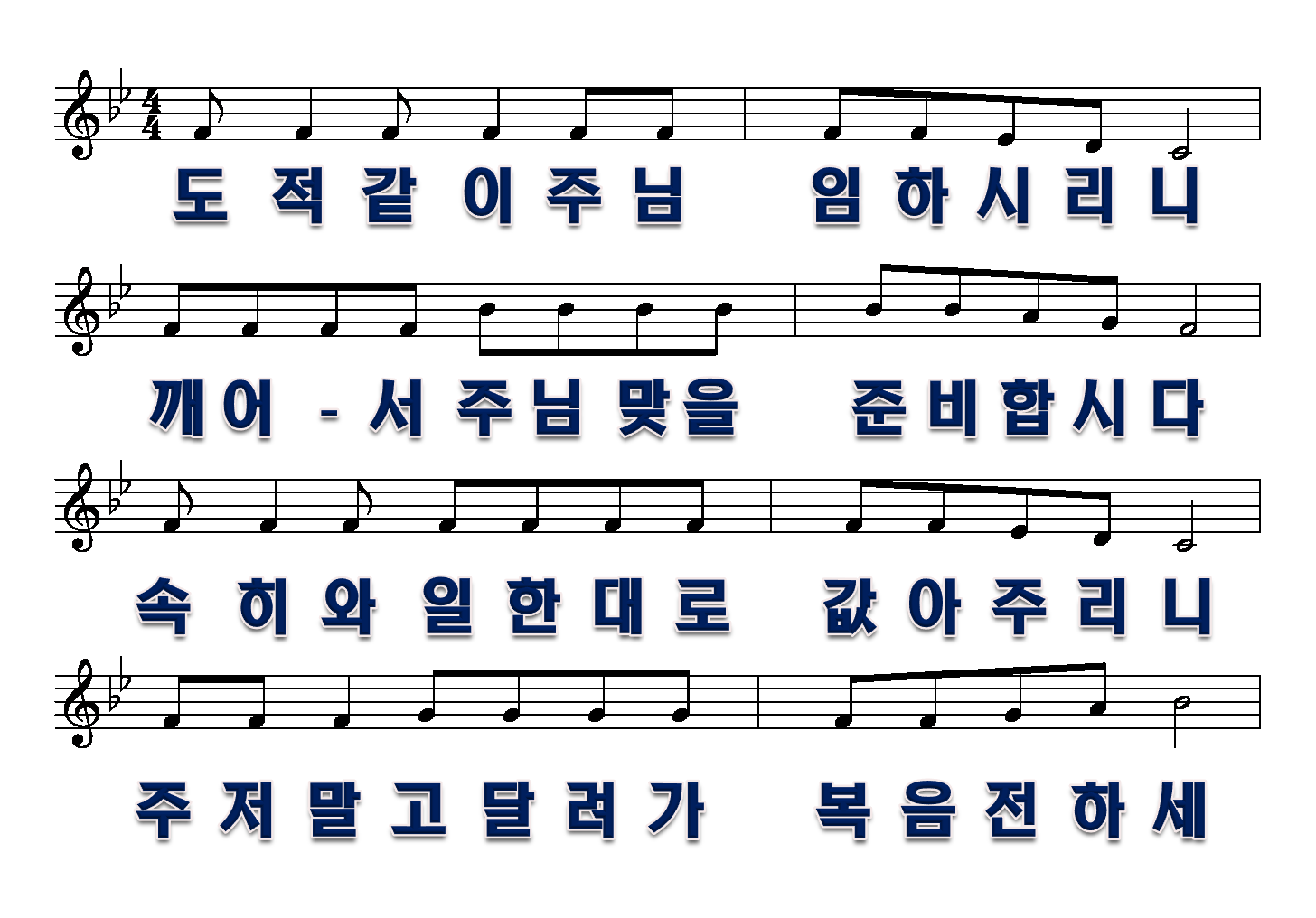 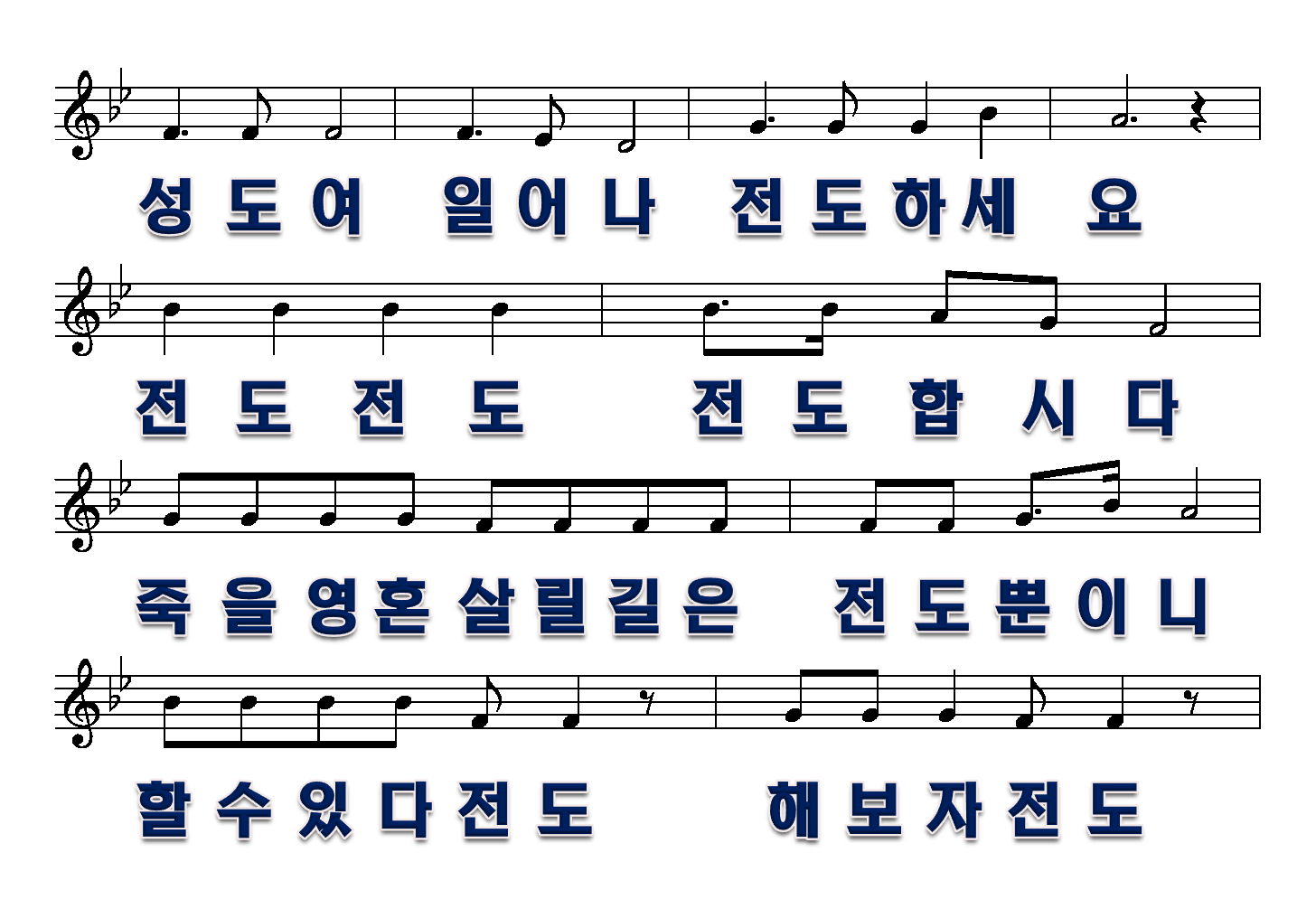 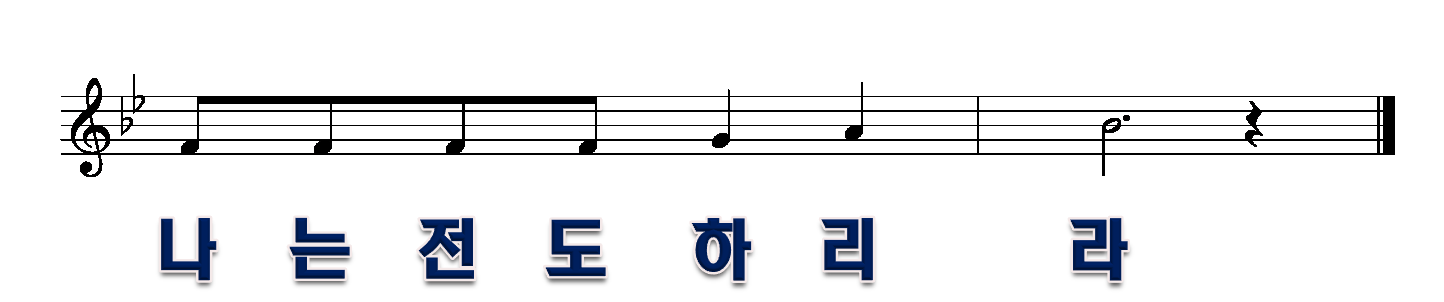